Премия Губернатора Московской областиНаше Подмосковье Творческий проект«Дарите музыку друг другу»
Автор проекта: Мазурова О. О.
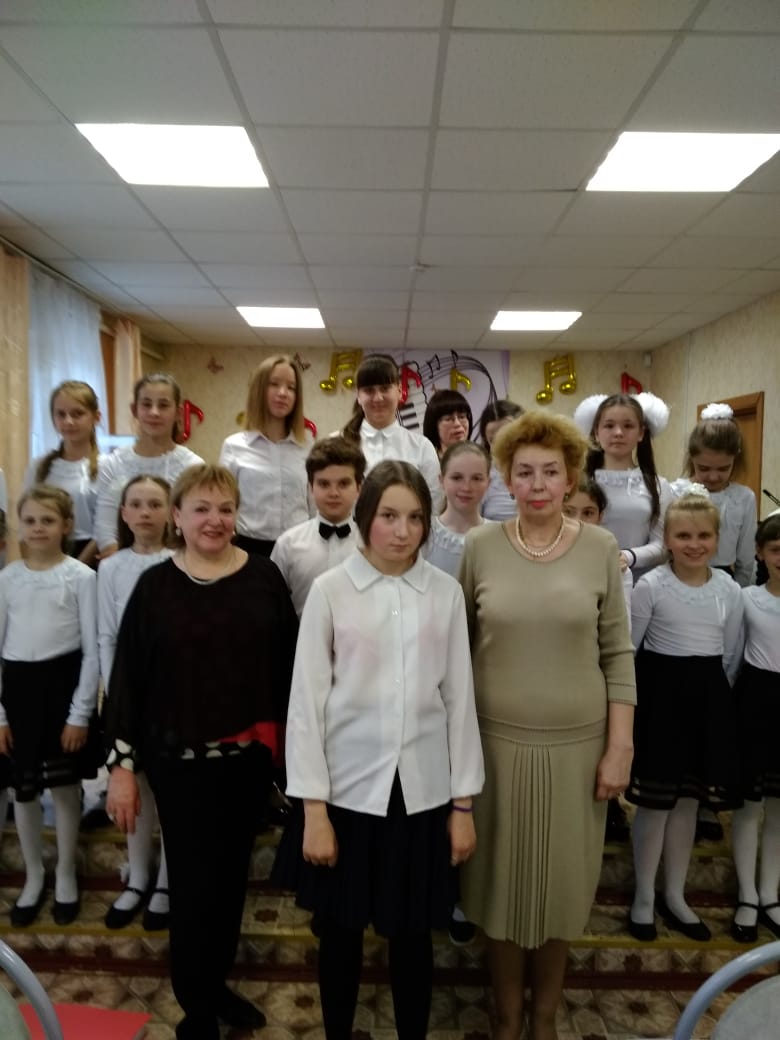 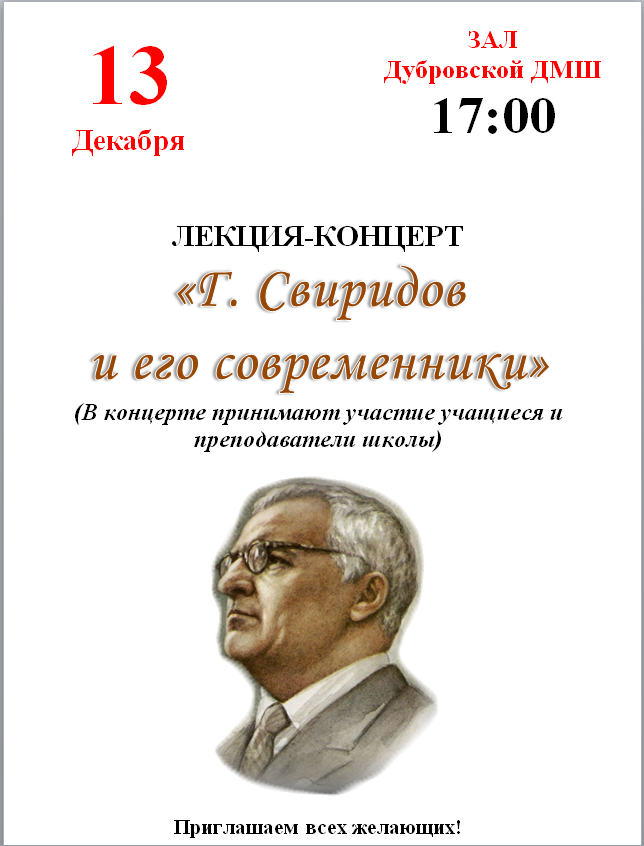 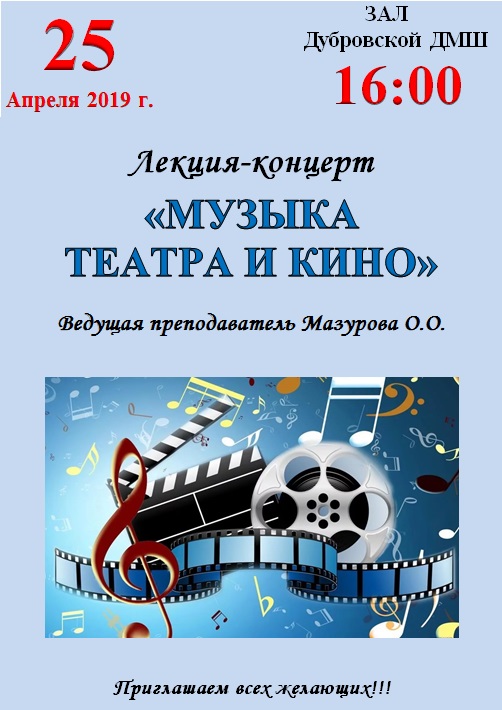 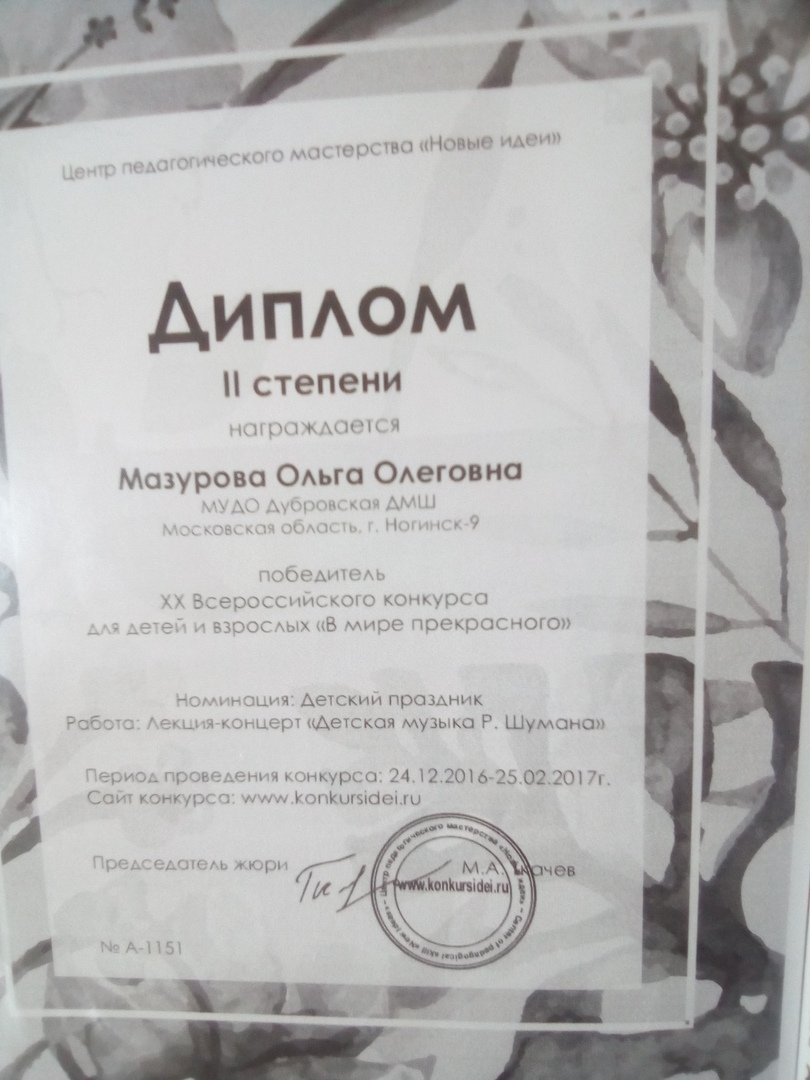 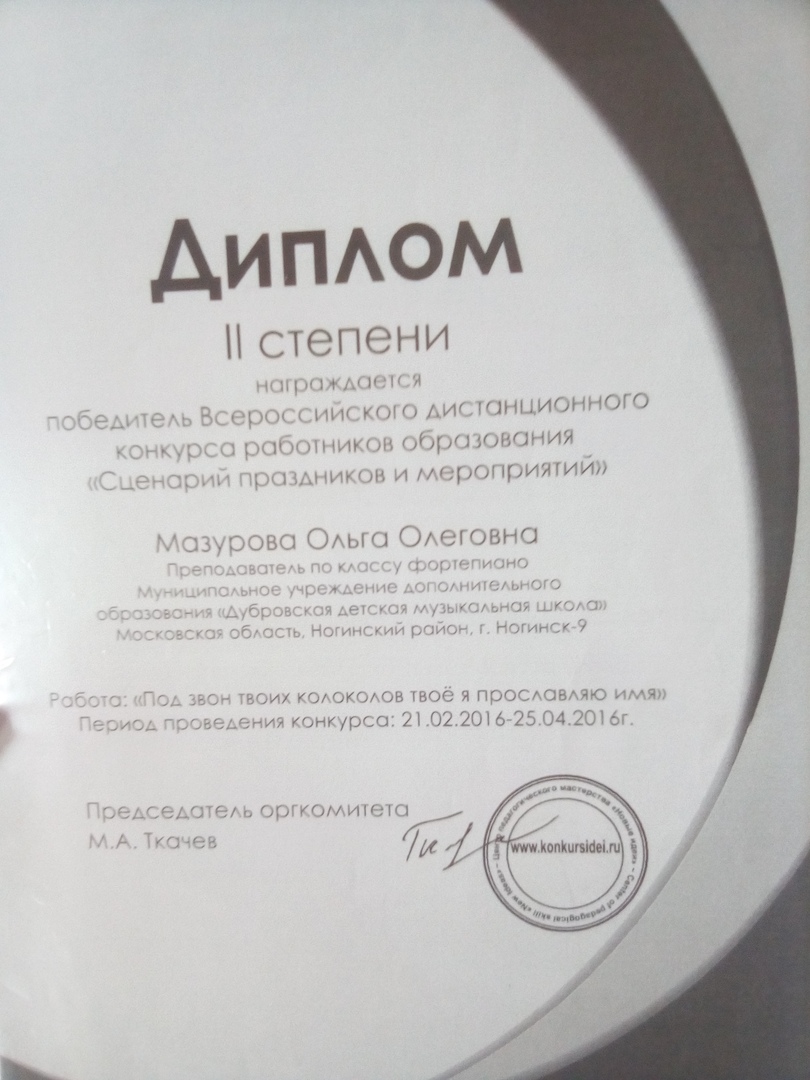 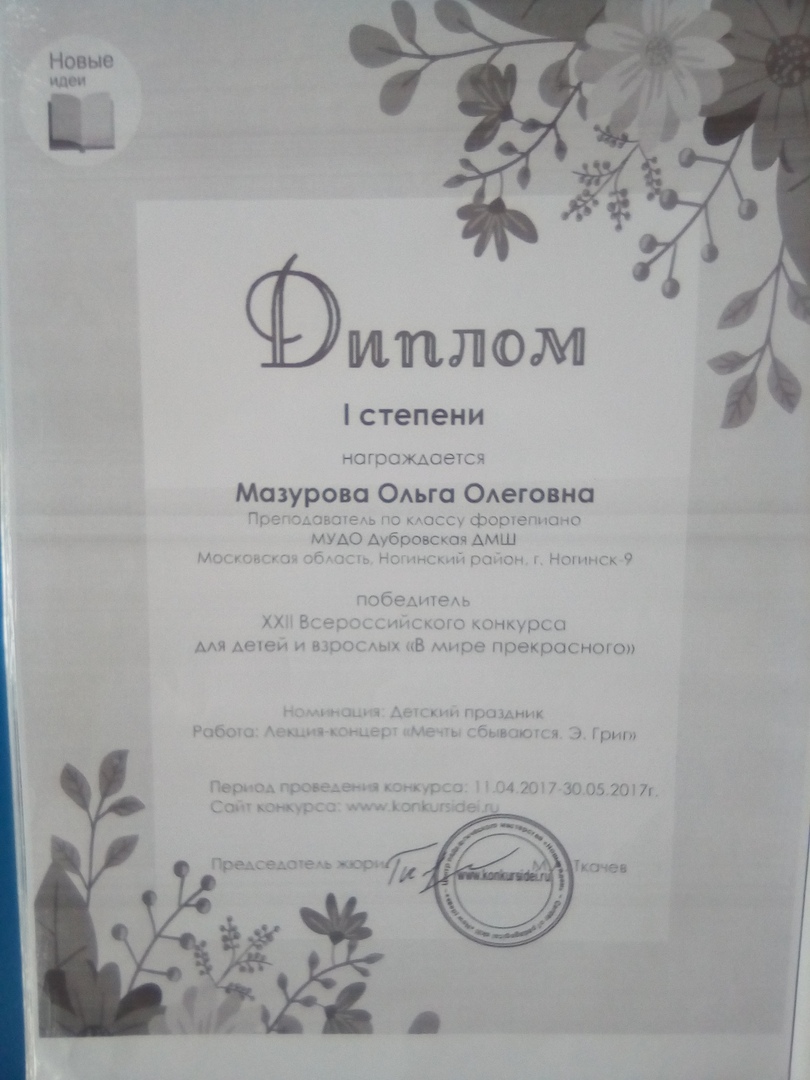 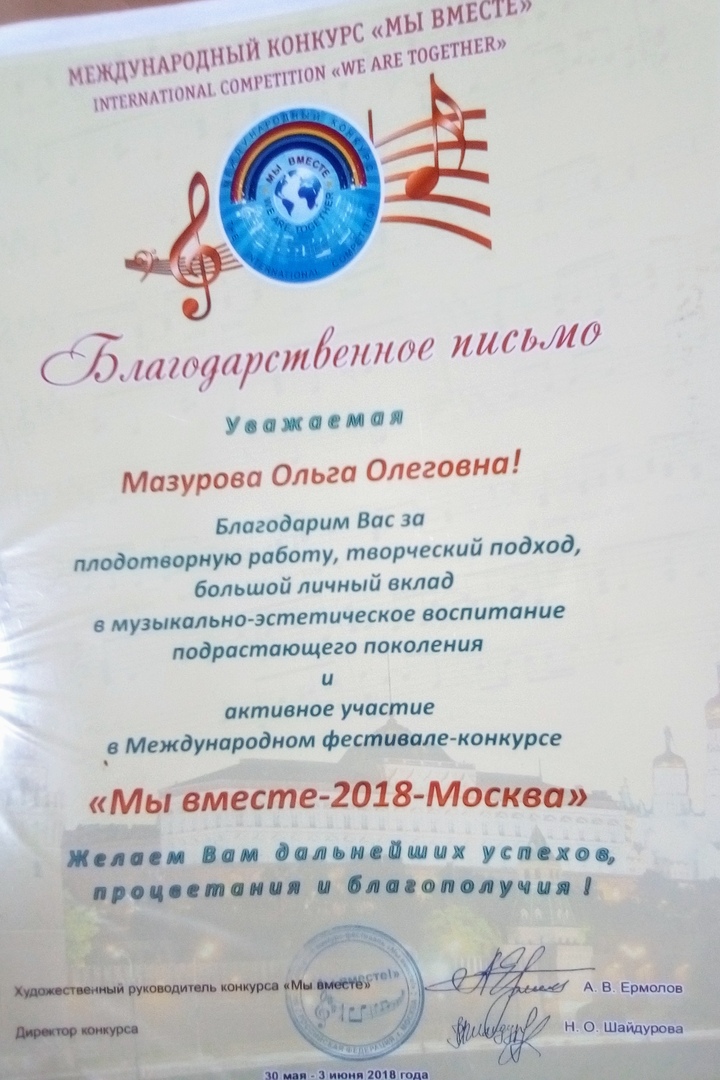 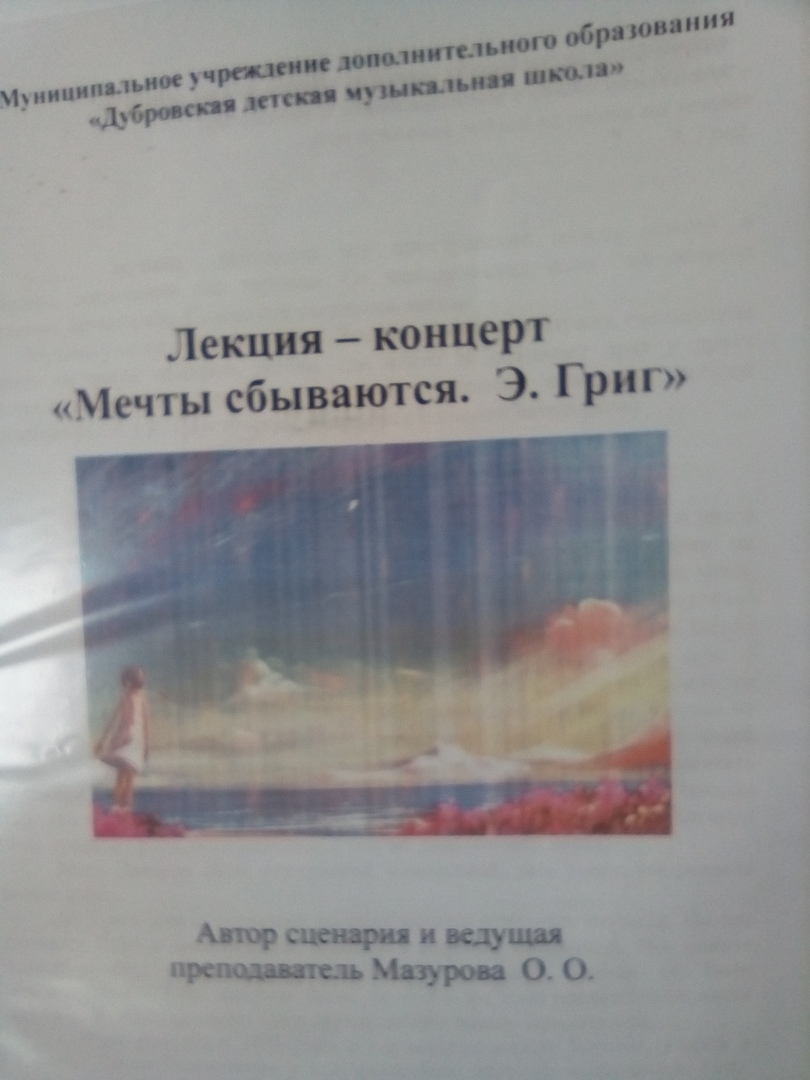 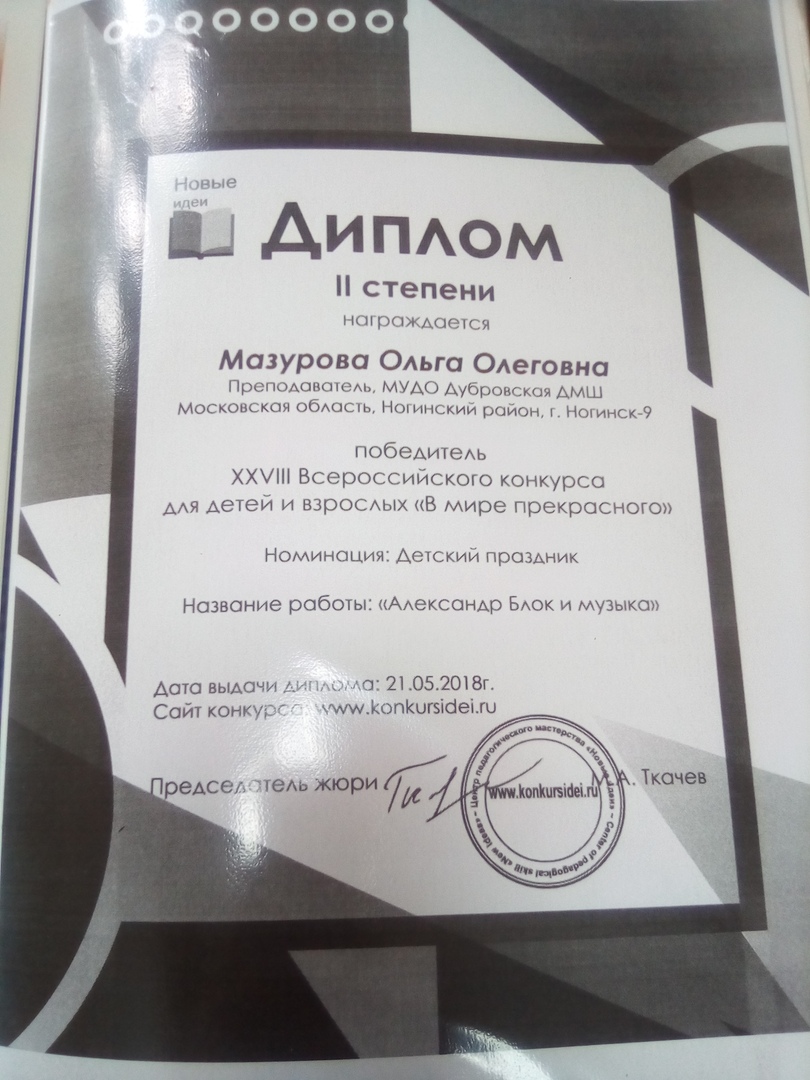 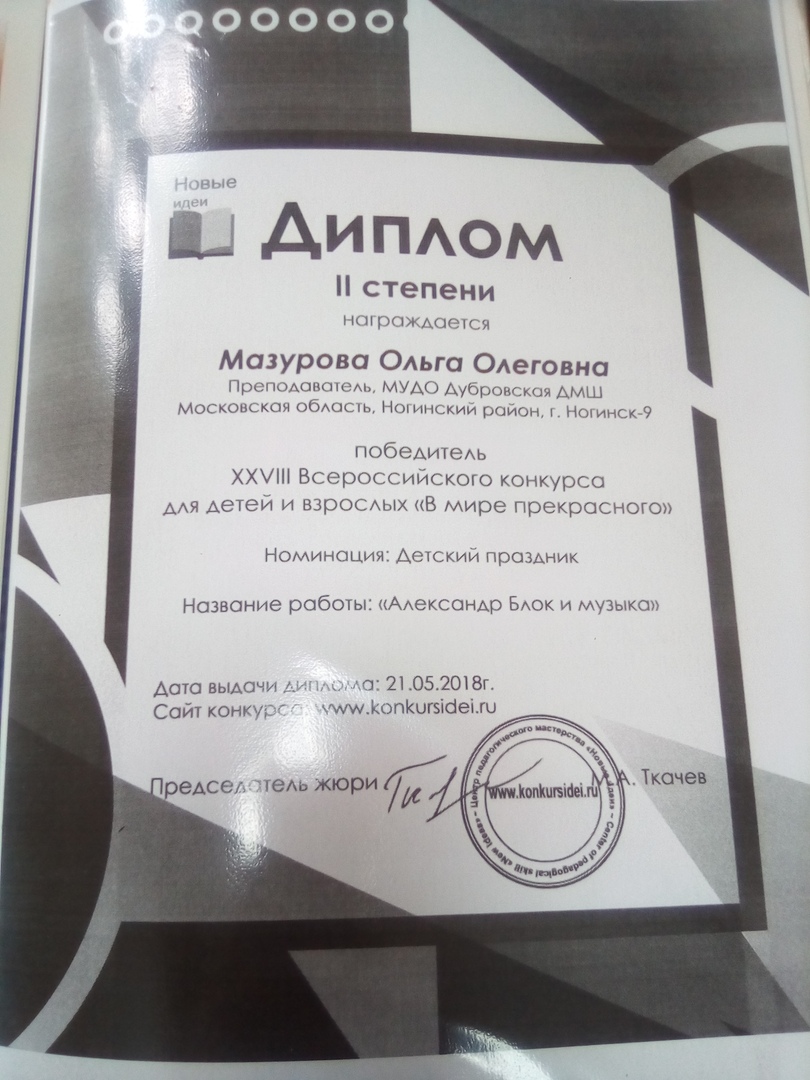